Syllabus
Introduction							4/15
Paul’s Service as an Example					4/18
Paul’s “Charges” to Timothy						4/22
Personal Admonition: Purity					4/25
Personal Admonition: Development					4/29
				Special Meeting Wednesday       May 2nd
Roles in the Church: Men & Women				5/6
Roles in the Church: Old & Young					5/9
Roles in the Church: Elders and Deacons				5/13
Lessons to Servants and Rich					5/16
Living in a World of Sinners						5/20
Dealing with Sinful Men in the church				5/23
Responsibility for Good Works					5/27
Review								5/30
I & II Timothy & Titus: Lesson 5
Personal Admonition:  Development
Texts
I Tim 4:6-16
II Tim 2:1-13; 3:14-17
Personal Admonition: Purity – “Flee These Things” (I Tim 6)
(In Context) What Timothy was to Flee
Desire to be Rich
Pride, Obsession with Disputes
Harmful
Lusts…
Lust of the Eyes
Pride of Life
Lust of the Flesh
I John 2:16
What Timothy was to Pursue
Godliness, Faith
Love, Patience, Gentleness
Righteousness
God-Directed Behavior
God-Directed Thought
God-like Care for Others
Things to Flee
I Tim. 6:10 – Love of money 
I Tim. 6:10 – Greed
II Tim. 1:7 – Spirit of fear
II Tim. 2:22 – Youthful lusts
II Tim. 2:23 – Foolish & ignorant disputes
Titus 2:12 - Ungodliness
Titus 2:12 – Worldly lusts
Titus 3:2-3 - Foolishness
Titus 3:2-3 – Malice and envy
Titus 3:2-3 - Hate
Things to Pursue
I Timothy 6:11
Righteousness
Godliness
Faith
Love
Patience
Gentleness

II Timothy 1:7
Spirit of Power
Spirit of Love
Spirit of Sound Mind
II Timothy 2:22
Righteousness
Faith
Love
Peace

Titus 2:12
Live soberly
Live righteously
Godly
Titus 3:2
Peaceable
Gentle 
Humble
Personal Admonition: Purity - Fear & Shame (II Tim 1)
Warnings
Stir up the Gift of God (v 6)
Do not have a Spirit of Fear (v 7)
Do not be ashamed of the Lord’s Testimony (v 8)
Do not be ashamed of Paul (v 8)
Hold Fast the Pattern of Sound Words (v 13)
Keep (by the Holy Spirit) the Good thing Committed to you (v 14)
The Antidote for Fear:  “A Spirit of…”
Sound Mind
(Discipline)
Love
Power
Lesson 5 -Personal Admonition: Development
Not Concerned for Self (Ready to Suffer)
Backed, & Protected by Power
Stir-up Gifts & zealous for Activities
Personal Admonition:  Development
Class Objectives
Facts to remember:
1.	Three things Timothy was to give attention to
2.	Why godliness is profitable for all things
What in the text indicates Timothy had to exercise himself toward godliness?
I Timothy 4:6-16
In pointing out these things to the brethren, you will be a good servant of Christ Jesus, constantly nourished on the words of the faith and of the sound doctrine which you have been following. 7 But have nothing to do with worldly fables fit only for old women. On the other hand, discipline (exercise –NKJV) yourself for the purpose of godliness; 8 for bodily discipline is only of little profit, but godliness is profitable for all things, since it holds promise for the present life and also for the life to come. 9 It is a trustworthy statement deserving full acceptance. 10 For it is for this we labor and strive, because we have fixed our hope on the living God, who is the Savior of all men, especially of believers. 11 Prescribe and teach these things. 12 Let no one look down on your youthfulness, but rather in speech, conduct, love, faith and purity, show yourself an example of those who believe. 13 Until I come, give attention to the public reading of Scripture, to exhortation and teaching. 14 Do not neglect the spiritual gift within you, which was bestowed on you through prophetic utterance with the laying on of hands by the presbytery. 15 Take pains with these things; be absorbed in them, so that your progress will be evident to all. 16 Pay close attention to yourself and to your teaching; persevere in these things, for as you do this you will ensure salvation both for yourself and for those who hear you.
(gumnazō) was common among the Greeks and brought to mind the athletic exercises in a gymnasium
Just as the athlete strenuously exercises with a view to attaining his maximum ability, so Timothy is to strive with all his might to attain his potential in godliness.
(eusebeia), which means, “reverence, respect, piety toward God”
Why we discipline, labor, strive, etc.
What in the text indicates Timothy had to exercise himself toward godliness?
I Timothy 4:6-16
In pointing out these things to the brethren, you will be a good servant of Christ Jesus, constantly nourished on the words of the faith and of the sound doctrine which you have been following. 7 But have nothing to do with worldly fables fit only for old women. On the other hand, discipline (exercise NJKV) yourself for the purpose of godliness; 8 for bodily discipline is only of little profit, but godliness is profitable for all things, since it holds promise for the present life and also for the life to come. 9 It is a trustworthy statement deserving full acceptance. 10 For it is for this we labor and strive, because we have fixed our hope on the living God, who is the Savior of all men, especially of believers. 11 Prescribe and teach these things. 12 Let no one look down on your youthfulness, but rather in speech, conduct, love, faith and purity, show yourself an example of those who believe. 13 Until I come, give attention to the public reading of Scripture, to exhortation and teaching. 14 Do not neglect the spiritual gift within you, which was bestowed on you through prophetic utterance with the laying on of hands by the presbytery. 15 Take pains with these things; be absorbed in them, so that your progress will be evident to all. 16 Pay close attention to yourself and to your teaching; persevere in these things, for as you do this you will ensure salvation both for yourself and for those who hear you.
(paraklésis) - to call to one’s side; to summon, encourage, admonish, entreat
What in the text indicates Timothy had to exercise himself toward godliness?
I Timothy 4:6-16
In pointing out these things to the brethren, you will be a good servant of Christ Jesus, constantly nourished on the words of the faith and of the sound doctrine which you have been following. 7 But have nothing to do with worldly fables fit only for old women. On the other hand, discipline (exercise –NKJV) yourself for the purpose of godliness; 8 for bodily discipline is only of little profit, but godliness is profitable for all things, since it holds promise for the present life and also for the life to come. 9 It is a trustworthy statement deserving full acceptance. 10 For it is for this we labor and strive, because we have fixed our hope on the living God, who is the Savior of all men, especially of believers. 11 Prescribe and teach these things. 12 Let no one look down on your youthfulness, but rather in speech, conduct, love, faith and purity, show yourself an example of those who believe. 13 Until I come, give attention to the public reading of Scripture, to exhortation and teaching. 14 Do not neglect the spiritual gift within you, which was bestowed on you through prophetic utterance with the laying on of hands by the presbytery. 15 Take pains with these things; be absorbed in them, so that your progress will be evident to all. 16 Pay close attention to yourself and to your teaching; persevere in these things, for as you do this you will ensure salvation both for yourself and for those who hear you.
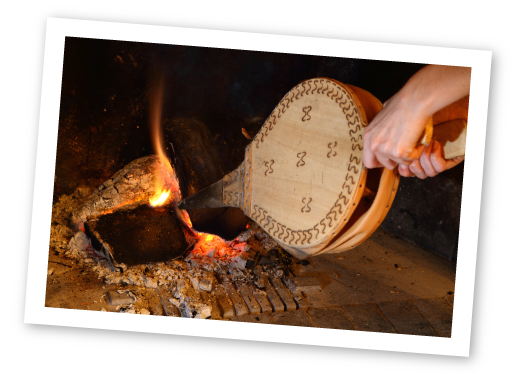 Was the “gift” something that required no practice or development?
II Tim. 1:6 - Therefore I remind you to stir up the gift of God which is in you through the laying on of my hands.
Timothy’s Gift?
The word “gift” in these verses is a translation of the Greek charisma, which means “a gift of grace, a favor which one receives without any merit of his own; in the N.T. . . . the gift of divine grace” (Thayer 667). In the New Testament it is used of both spiritual and natural gifts (Rom. 12:6-8; 1 Pet. 4:10, 11).
“Was Timothy’s gift a gift of the Spirit or was it his ministry to which he was called ‘by prophecy’ (1 Tim. 4:14)?”
The “laying on of hands” does not always imply impartation of spiritual gifts (Acts 13:1-3; 6:1-6). In these verses “laying on of hands” simply signifies endorsement of and a setting apart of these men to a work designated by the Holy Spirit.
Timothy may have had some gift of the Spirit, but it cannot be established from the meaning of the word “gift” (charisma). It certainly was not the gift of prophecy (speaking by inspiration), for Timothy was told to “give attention to reading, to exhortation, to doctrine. . . . Meditate upon these things; give thyself wholly to them; (1 Tim. 4:13, 15). 
Through some prophet (probably the apostle Paul) the revelation was made by the Holy Spirit that Timothy was to be set apart for the ministry. Both Paul and the presbytery (the eldership of Timothy’s home congregation) laid their hands on Timothy signifying their endorsement of and obedience to the call of the Holy Spirit.
What in the text indicates Timothy had to exercise himself toward godliness?
I Timothy 4:6-16
In pointing out these things to the brethren, you will be a good servant of Christ Jesus, constantly nourished on the words of the faith and of the sound doctrine which you have been following. 7 But have nothing to do with worldly fables fit only for old women. On the other hand, discipline (exercise –NKJV) yourself for the purpose of godliness; 8 for bodily discipline is only of little profit, but godliness is profitable for all things, since it holds promise for the present life and also for the life to come. 9 It is a trustworthy statement deserving full acceptance. 10 For it is for this we labor and strive, because we have fixed our hope on the living God, who is the Savior of all men, especially of believers. 11 Prescribe and teach these things. 12 Let no one look down on your youthfulness, but rather in speech, conduct, love, faith and purity, show yourself an example of those who believe. 13 Until I come, give attention to the public reading of Scripture, to exhortation and teaching. 14 Do not neglect the spiritual gift within you, which was bestowed on you through prophetic utterance with the laying on of hands by the presbytery. 15 Take pains with these things; be absorbed in them, so that your progress will be evident to all. 16 Pay close attention to yourself and to your teaching; persevere in these things, for as you do this you will ensure salvation both for yourself and for those who hear you.
Practice what you teach!
I I Timothy 2:1-13
You therefore, my son, be strong in the grace that is in Christ Jesus. 2 The things which you have heard from me in the presence of many witnesses, entrust these to faithful men who will be able to teach others also. 3 Suffer hardship with me, as a good soldier of Christ Jesus. 4 No soldier in active service entangles himself in the affairs of everyday life, so that he may please the one who enlisted him as a soldier. 5 Also if anyone competes as an athlete, he does not win the prize unless he competes according to the rules. 6 The hard-working farmer ought to be the first to receive his share of the crops. 7 Consider what I say, for the Lord will give you understanding in everything. 8 Remember Jesus Christ, risen from the dead, descendant of David, according to my gospel, 9 for which I suffer hardship even to imprisonment as a criminal; but the word of God is not imprisoned. 10 For this reason I endure all things for the sake of those who are chosen, so that they also may obtain the salvation which is in Christ Jesus and with it eternal glory. 11 It is a trustworthy statement:
For if we died with Him, we will also live with Him;12 If we endure, we will also reign with Him;If we deny Him, He also will deny us;13 If we are faithless, He remains faithful, for He cannot deny Himself.
2nd letter is more focused on fear, discouragement and being ready for hardship. You are in a war - develop and grow.
Personal Admonition:  Development
I Timothy 4:16
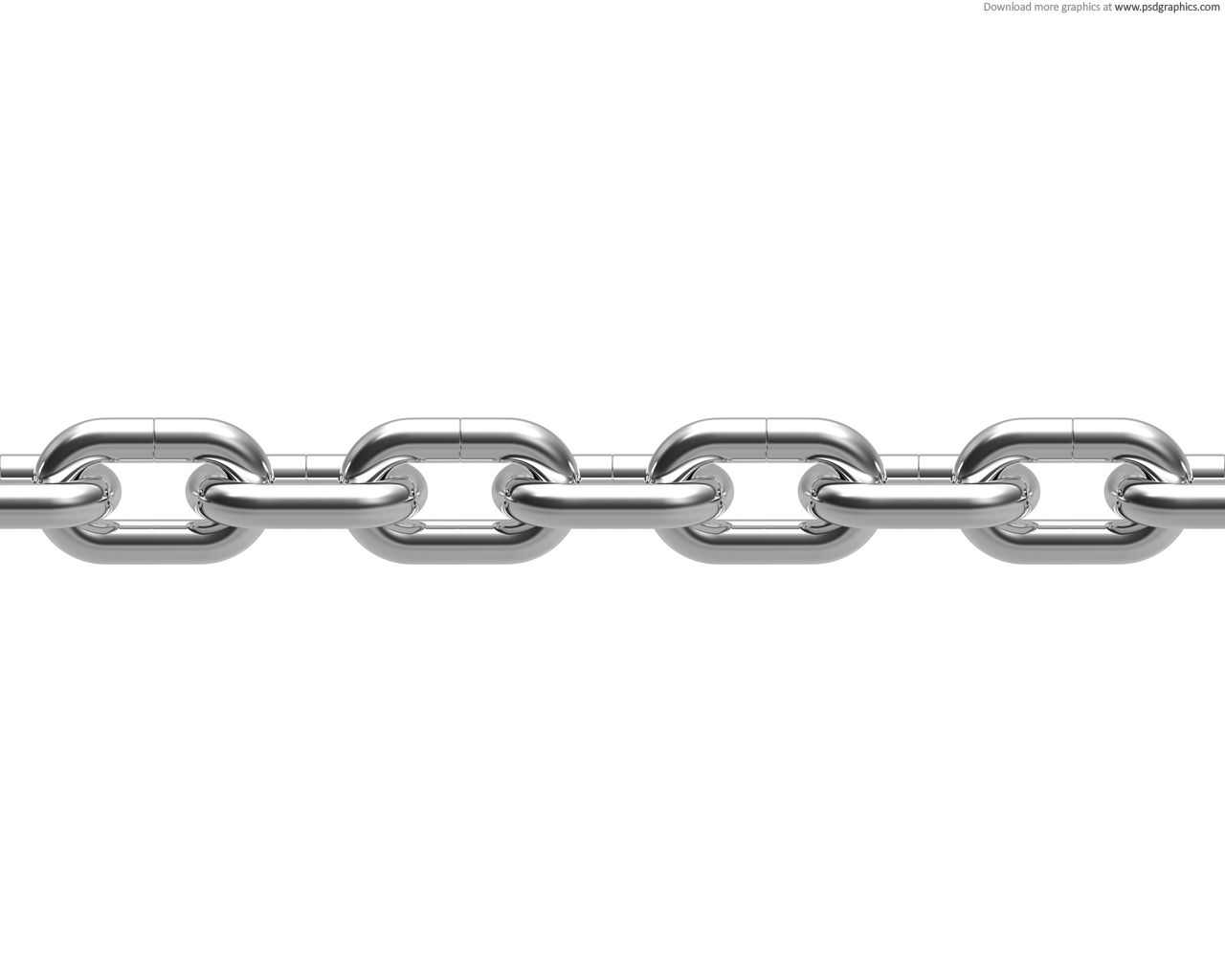 II Timothy 2:2
The “Charge” II Tim 2:2
II Tim 1:10-11
I I Timothy 2:1-13
You therefore, my son, be strong in the grace that is in Christ Jesus. 2 The things which you have heard from me in the presence of many witnesses, entrust these to faithful men who will be able to teach others also. 3 Suffer hardship with me, as a good soldier of Christ Jesus. 4 No soldier in active service entangles himself in the affairs of everyday life, so that he may please the one who enlisted him as a soldier. 5 Also if anyone competes as an athlete, he does not win the prize unless he competes according to the rules. 6 The hard-working farmer ought to be the first to receive his share of the crops. 7 Consider what I say, for the Lord will give you understanding in everything. 8 Remember Jesus Christ, risen from the dead, descendant of David, according to my gospel, 9 for which I suffer hardship even to imprisonment as a criminal; but the word of God is not imprisoned. 10 For this reason I endure all things for the sake of those who are chosen, so that they also may obtain the salvation which is in Christ Jesus and with it eternal glory. 11 It is a trustworthy statement:
For if we died with Him, we will also live with Him;12 If we endure, we will also reign with Him;If we deny Him, He also will deny us;13 If we are faithless, He remains faithful, for He cannot deny Himself.
Lesson is on self development or being what we ought to be from an active stand point instead of just trying to avoid doing wrong.
I I Timothy 2:1-13
You therefore, my son, be strong in the grace that is in Christ Jesus. 2 The things which you have heard from me in the presence of many witnesses, entrust these to faithful men who will be able to teach others also. 3 Suffer hardship with me, as a good soldier of Christ Jesus. 4 No soldier in active service entangles himself in the affairs of everyday life, so that he may please the one who enlisted him as a soldier. 5 Also if anyone competes as an athlete, he does not win the prize unless he competes according to the rules. 6 The hard-working farmer ought to be the first to receive his share of the crops. 7 Consider what I say, for the Lord will give you understanding in everything. 8 Remember Jesus Christ, risen from the dead, descendant of David, according to my gospel, 9 for which I suffer hardship even to imprisonment as a criminal; but the word of God is not imprisoned. 10 For this reason I endure all things for the sake of those who are chosen, so that they also may obtain the salvation which is in Christ Jesus and with it eternal glory. 11 It is a trustworthy statement:
For if we died with Him, we will also live with Him;12 If we endure, we will also reign with Him;If we deny Him, He also will deny us;13 If we are faithless, He remains faithful, for He cannot deny Himself.
How does this apply to either the work of Timothy as a servant in the church or a preacher of the word or to us as workers in the kingdom?
I I Timothy 2:1-13
You therefore, my son, be strong in the grace that is in Christ Jesus. 2 The things which you have heard from me in the presence of many witnesses, entrust these to faithful men who will be able to teach others also. 3 Suffer hardship with me, as a good soldier of Christ Jesus. 4 No soldier in active service entangles himself in the affairs of everyday life, so that he may please the one who enlisted him as a soldier. 5 Also if anyone competes as an athlete, he does not win the prize unless he competes according to the rules. 6 The hard-working farmer ought to be the first to receive his share of the crops. 7 Consider what I say, for the Lord will give you understanding in everything. 8 Remember Jesus Christ, risen from the dead, descendant of David, according to my gospel, 9 for which I suffer hardship even to imprisonment as a criminal; but the word of God is not imprisoned. 10 For this reason I endure all things for the sake of those who are chosen, so that they also may obtain the salvation which is in Christ Jesus and with it eternal glory. 11 It is a trustworthy statement:
For if we died with Him, we will also live with Him;12 If we endure, we will also reign with Him;If we deny Him, He also will deny us;13 If we are faithless, He remains faithful, for He cannot deny Himself.
I I Timothy 2:1-13
You therefore, my son, be strong in the grace that is in Christ Jesus. 2 The things which you have heard from me in the presence of many witnesses, entrust these to faithful men who will be able to teach others also. 3 Suffer hardship with me, as a good soldier of Christ Jesus. 4 No soldier in active service entangles himself in the affairs of everyday life, so that he may please the one who enlisted him as a soldier. 5 Also if anyone competes as an athlete, he does not win the prize unless he competes according to the rules. 6 The hard-working farmer ought to be the first to receive his share of the crops. 7 Consider what I say, for the Lord will give you understanding in everything. 8 Remember Jesus Christ, risen from the dead, descendant of David, according to my gospel, 9 for which I suffer hardship even to imprisonment as a criminal; but the word of God is not imprisoned. 10 For this reason I endure all things for the sake of those who are chosen, so that they also may obtain the salvation which is in Christ Jesus and with it eternal glory. 11 It is a trustworthy statement:
For if we died with Him, we will also live with Him;12 If we endure, we will also reign with Him;If we deny Him, He also will deny us;13 If we are faithless, He remains faithful, for He cannot deny Himself.
Kingdom living brings suffering
Paul’s suffering was with a view to the salvation of souls
Our King had to suffer before victory/Cross before the crown
All the saints, if they endure, shall be victorious
Personal Admonition:  Development
I I Timothy 3:14-17
 You, however, continue in the things you have learned and become convinced of, knowing from whom you have learned them, 15 and that from childhood you have known the sacred writings which are able to give you the wisdom that leads to salvation through faith which is in Christ Jesus. 16 All Scripture is inspired by God and profitable for teaching, for reproof, for correction, for training in righteousness; 17 so that the man of God may be adequate (complete – NKJV), equipped for every good work.
One must put what he learns to the test (1 Thess. 5:21)
Personal Development - I Timothy 4:6-16
constantly nourished on the words of the faith 
discipline yourself for the purpose of godliness
labor and strive
show yourself an example
give attention
Do not neglect the spiritual gift within you
Take pains with these things
be absorbed in them
your progress will be evident 
Pay close attention to yourself and to your teaching
persevere in these things
Personal Development - I I Timothy 2:1-13; 3:14-17
Be Strong in the grace that is in Christ Jesus 
Entrust these to faithful men who will be able to teach others also
Suffer hardship with me, as a good soldier of Christ Jesus
Do not become entangled in the affairs of everyday life
Compete according to the rules/Diligent effort to be strong 
Continue in the things you have learned and become convinced of
Know the scriptures so you may be adequate, equipped for every good work
Does this apply just to Timothy? Only to preachers?
Personal Development: Skills you have that you can develop further
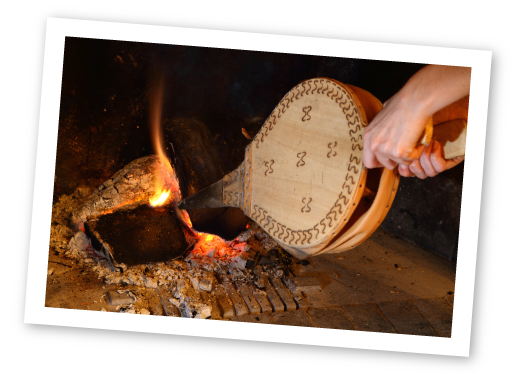 Reading the bible for compre- hension – (all must work on this)
Memorizing –
Listening (outlining) preaching -  
Singing or learning new songs
Studying/Researching bible topics
Personal prayer
Inviting others to study or worship
Caring for children, sick or older people
Preparing/organizing class materials
Encouraging the Spiritually weak 
Assessing the spiritual needs of others
Refuting error
Teaching children
Teaching adults
Leading singing
Public speaking
Counseling others
…. Many other things
Personal Development: Applicable Training Principles
Are there principles of physical training that can be used toward exercising ourselves toward godliness.
Make a commitment 
It is hard to get started – the longer you wait the harder it is to start 
No pain no gain -there have to be sacrifices 
Progress sometimes seems slow
You have to set goals 
Obvious progress is a great motivator
Training must be regular - Persistence
Discipline and good habit building are essential 
You will lose ground quickly when you stop
It helps to have a partner
 A trainer who is challenging you is helpful